Ustensile de laborator
Tudor Constantin
Clasa a XI-a B
Ustensile 
din sticla
Ustensile de laborator
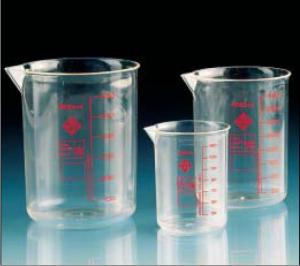 Pahar Berzelius
Eprubete
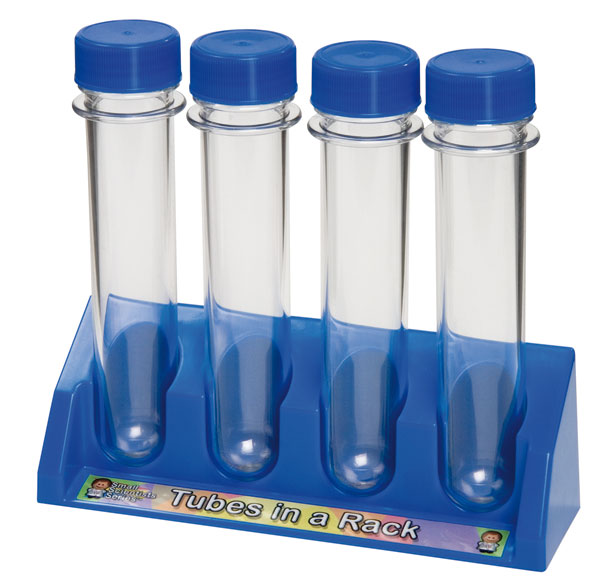 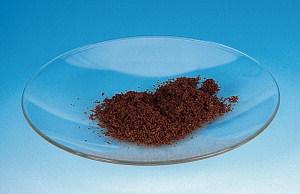 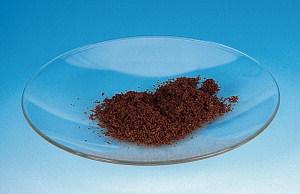 Sticla  de ceas
Balon de sticla
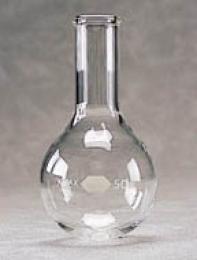 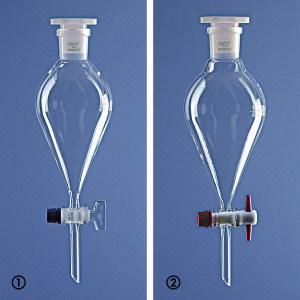 Palnie de separare (sticla)
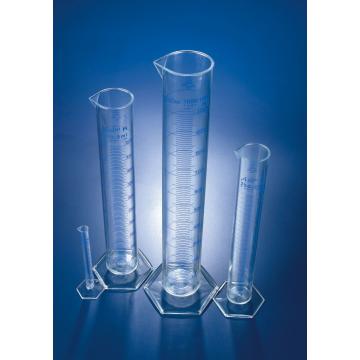 Cilindru gradat
Pipeta gradata
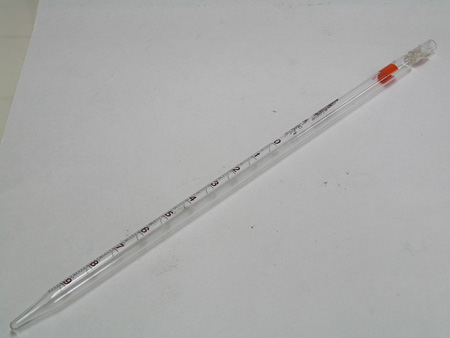 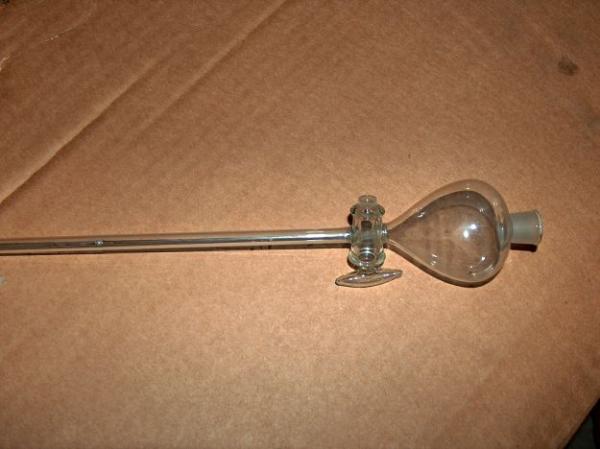 Biureta
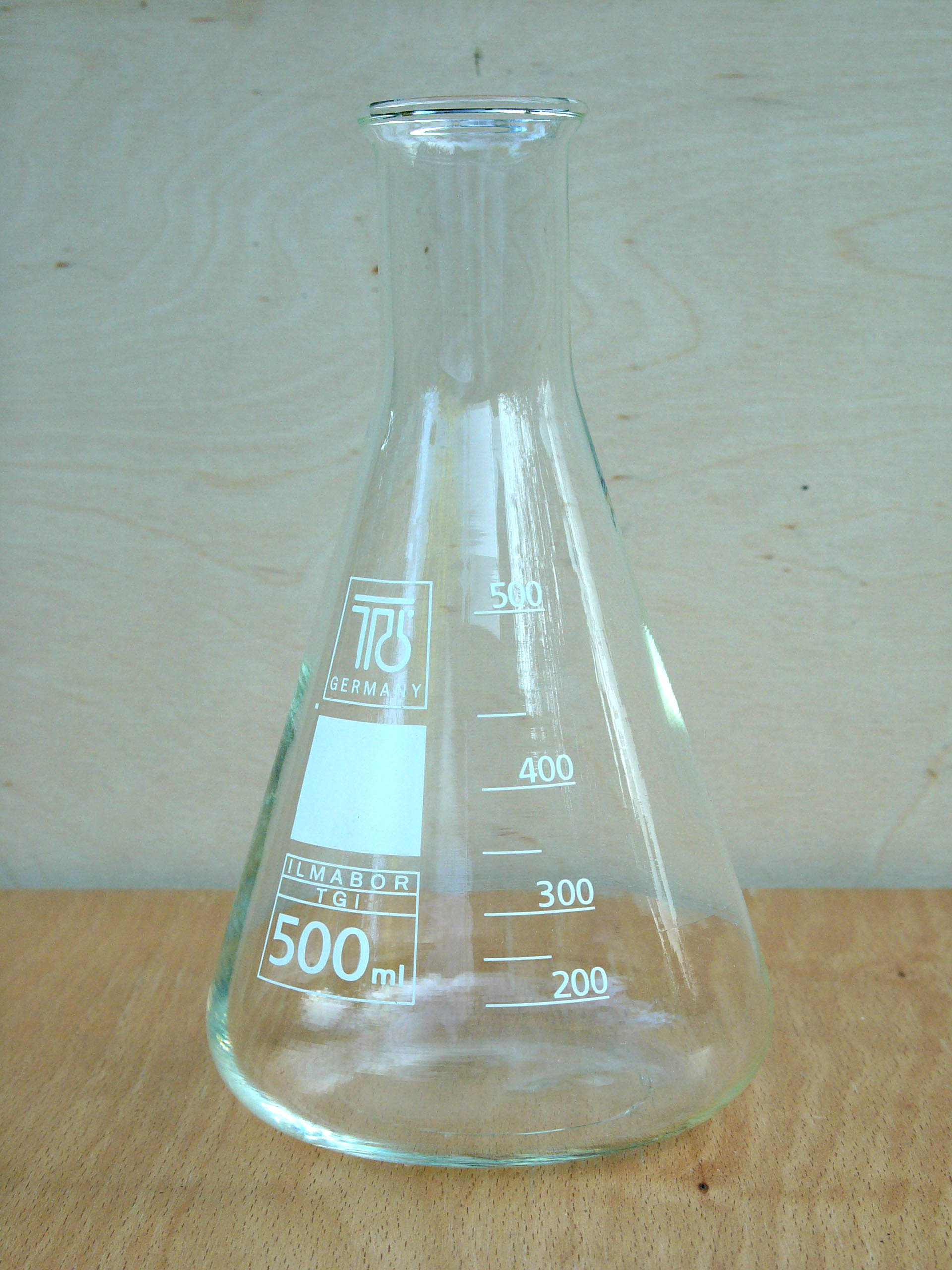 Pahar Erlenmeyer
Exicator
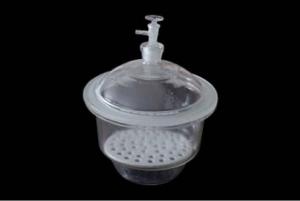 Ustensile
 ceramica
Creuzet
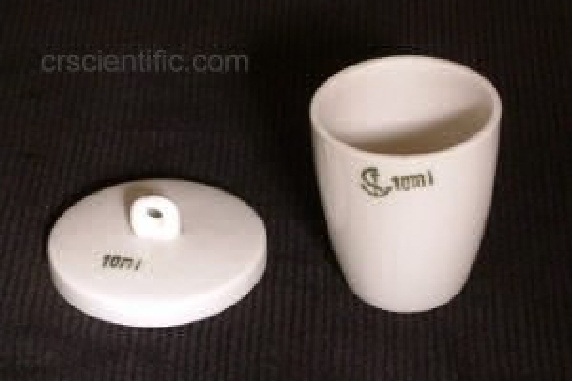 Capsula
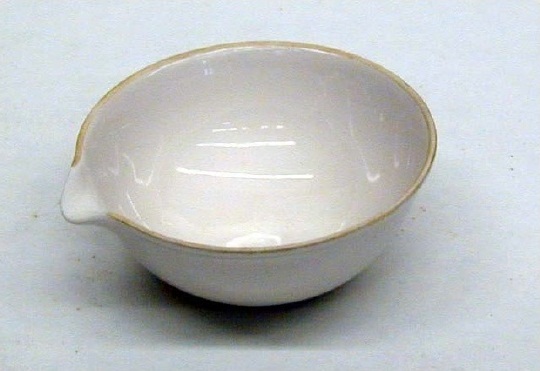 Mojar cu pistil
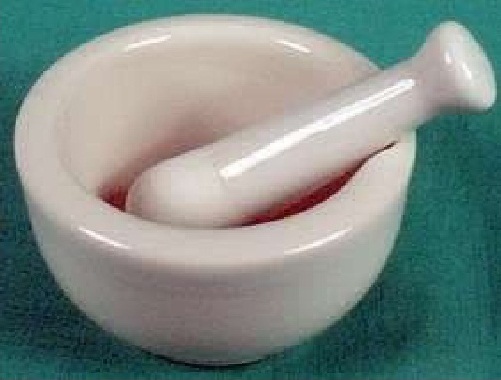 Ustensile 
din 
Metal
Trepied
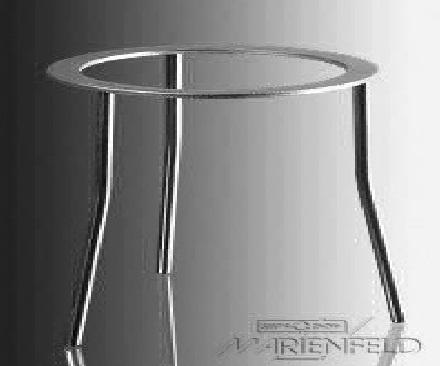 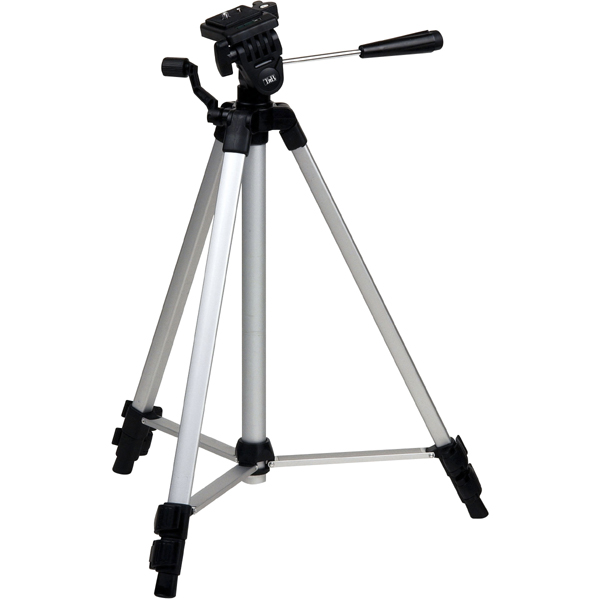 Spirtiera (metal)
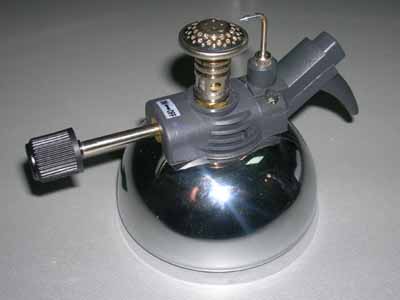 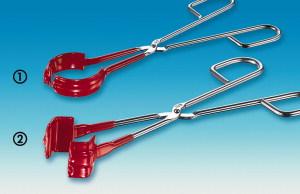 Cleste creuzet